Week 12 - Wednesday
COMP 2000
Last time
What did we talk about last time?
Exam 2 post mortem
Java Collections Framework
List
ArrayList
LinkedList
Questions?
Project 4
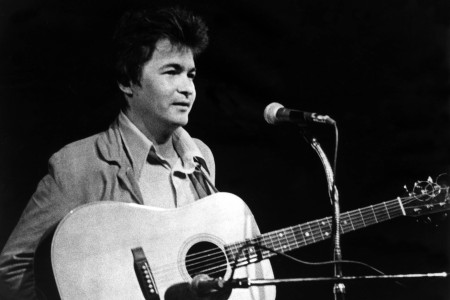 John Prine
1946-2020
List Practice
List<E> methods
The List<E> interface is one of the biggest you'll ever see
Here are a few important methods in it
List practice 1 (Fizz Buzz)
Create an ArrayList of String values to hold
Prompt the user for a positive integer
From 1 up to the number they enter, add the String equivalent of that number to the list
Exceptions:
If the number is divisible by 3, add Fizz to the list instead
If the number is divisible by 5, add Buzz to the list instead
If the number is divisible by both, add Fizz Buzz to the list instead
Output the list
Example for 16:
1, 2, Fizz, 4, Buzz, Fizz, 7, 8, Fizz, Buzz, 11, Fizz, 13, 14, Fizz Buzz, 16
List practice 2 (a real job interview question)
There are n prisoners standing in a circle, about be executed
The executions are carried out starting with the kth person, and removing every successive kth person going clockwise until no one is left
Prompt the user for n and k
Determine where a prisoner should stand in order to be the last survivor
For example, if n = 5 and k = 2, the order of executions would be [1, 3, 0, 4, 2] (assuming 0-based numbering)
Hint: Use a list and repeatedly remove indexes
Maps
Maps
Maps are a kind of data structure that holds a (key, value) pair
For example, a map might use social security numbers as keys and have Person objects as the value
In a map, the keys must be unique, but the values could be repeated
Both Java and C++ use the name map for the symbol table classes in their standard libraries
Python calls it a dictionary (and supports it in the language, not just in libraries)
Maps are also called symbol tables
Concrete example
Maps are for you can imagine storing as data with two columns, a key and a value
In this way you can look up the weight of anyone
However, the keys must be unique
Ahmad and Carmen might weigh the same, but Ahmad cannot weight two different values
There are multimaps in which a single key can be mapped to multiple values
But they are used much less often
All you really need is a map whose values are lists
JCF Map
The Java interface for maps is, unsurprisingly, Map<K,V>
K is the type of the key
V is the type of the value
Yes, it's a container with two generic types
Any Java class that implements this interface can do the important things that you need for a map
get(Object key)
containsKey(Object key)
put(K key, V value)
JCF implementation
Because the Java gods love us, they provided two main implementations of the Map interface
HashMap<K,V>
Hash table implementation
To be useful, type K must have a meaningful hashCode() method
TreeMap<K,V>
Balanced binary search tree implementation
To work, type K must implement the compareTo() method
Or you can supply a comparator when you create the TreeMap
Code example
Let's see some code to keep track of some people's favorite numbers
Map<String,Integer> favorites = new TreeMap<String,Integer>();

favorites.put("John", 42); // Autoboxes int value
favorites.put("Paul", 101);
favorites.put("George", 13);
favorites.put("Ringo", 7);
if( favorites.containsKey("George") )
	System.out.println(favorites.get("George"));
JCF Set
Java also provides an interface for sets
A set is like a map without values (only keys)
All we care about is storing an unordered collection of things
The Java interface for sets is Set<E>
E is the type of objects being stored
Any Java class that implements this interface can do the important things that you need for a set
add(E element)
contains(Object object)
JCF implementation
As with maps, there are two main implementations of the Set interface
HashSet<E>
Hash table implementation
To be useful, type E must have a meaningful hashCode() method
TreeSet<E>
Balanced binary search tree implementation
To work, type E must implement the compareTo() method
Or you can supply a comparator when you create the TreeSet
Map practice
An anagram is a word or phrase arrived at by scrambling the letters of another word or phrase
For example, "silent" is an anagram of "listen"
We can use a HashMap to determine if one String is an anagram of another
We'll make a Map<Character,Integer> so that we can store the number of times a letter appears
Map practice continued
Complete the method below that determines if string1 and string2 are anagrams, using the following algorithm:
For each character in string1
See if it has an entry in the map
If it does, add 1 to the number stored there
Otherwise, add an entry with the value 1
Then, for each character in string2
See if it has an entry in the map
If it does, subtract 1 from the number stored there or return false if the value is already 0
Otherwise return false
If the two String values had the same length and this process completed without going below 0 in the map, return true
Upcoming
Next time…
Sorting libraries
Custom comparators
Reminders
Start Project 4
Get your teams figured out immediately!